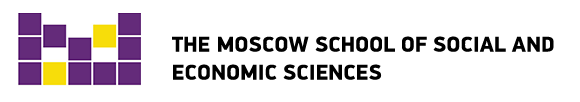 Moscow Parliamentary Elections: What is Old and What is New in Russian Politics
Greg Yudin


ICEUR
16 October 2019
Moscow Campign-2019: Basic facts
45 seats, previous City Duma completely controlled by United Russia (41 UR, 4 Communist Party)
Mayor Sergey Sobyanin nearly slipped into run-off against Alexey Navalny in 2013. In 2018 ran de facto unopposed and won under low turnout
Independents managed to win many seats in 2017 local elections, including complete control over several municipalities
Rules: State parliament parties nominate candidates freely, others are required to collect 3% signatures of the population of the district (≈5500) in three weeks. Regulations are extremely strict
United Russia is too unpopular, candidates supported by the city administration decide to run as independents and collect signatures
Moscow Campign-2019: First stage
May-June - nominating candidates and collecting signatures:
Anna Federmesser, popular hospice activist supported by city administration gets severe obstruction for deciding to run against Lyubov Sobol representing Navalny’s team. Federmesser suspends her campaign
Active campaign for signatures collection become public, Alexey Navalny establishes an office collecting signatures for all independent candidates regardless of their political affiliation. Nearly 20 independents unexpectedly manage to turn in signatures
Navalny announces the ‘Smart Vote’ strategy for protest vote: consolidating the protest vote behind the first likely challenger to the UR candidate
Moscow Campign-2019: Second stage
July-August - candidate admission and protests:
All but three independent candidates are denied the right to run. Signatures are declared to be fabricated, dozens of thousands of those who signed are declared ‘non-existent’
Almost all candidates with administrative support, either UR representatives or spoilers, are admitted to run even though there was no public evidence of them collecting signatures
Protests erupt on July 14th: several thousands walk through the city center to Moscow Electoral Commission
Protests get massive: two ‘sanctioned’ rallies draw 25.000 and 60.000, two ‘non-sanctioned’ rallies draw 15.000-25.000 each
Violent reaction from the riot police: the mayor’s office hands the control over the campaign to the police and secret services
Administrative cases against independents, almost all of them are jailed for up to two months 
Multiple criminal cases opened against independents and protesters
Moscow Campign-2019: Third stage
August-September - showdown:
Navalny announces the list of candidates for Smart Vote in Moscow
In several districts an alliance emerges between Communists, Just Russia party, and independents. A split within the Communist Party
Active public debate over the appropriateness of the protest vote strategy
Election day: despite low turnout, United Russia falls to 25 seats
In all districts where independents joined the Smart Vote and made endorsements, UR loses, mostly to Communists (13 MPs)
UR Moscow leader Andrey Metelsky, accused of corruption because of real estate in Austria, loses to Communist Sergey Savostyanov
HSE vice-rector Valeria Kasamara loses to JR’s Magomet Yandiev who did not campaign
Independent Alexander Solovyev manages to promote his namesake to the parliament
The Duma opposition attends the Convention of Municipal Council Members
1. Technology Disrupted
Securing electoral victory for a minority candidate: 
Depoliticisation (low turnout) + administrative mobilization
Outcome: majority (or even landslide victory) with 7-10% electoral support
However: Even a limited countermobilization changes the power balance significantly
Suppression of dissent results in growing awareness
Mobilization usually requires BOTH a strong local campaign AND a movement at the city level
High number of signatures required turns into a trigger for the movement
2. Representation crisis
United Russia turns into the minority party aiming to win 85% MPs with 25% of support 
Authoritarian style of Moscow city administration:
Ignites a demand for political representation
Becomes a trigger for countermobilization when demand is rejected in autocratic manner
Uncoordinated emergence of a wide democratic coalition
Criminal cases against protesters are perceived as politically motivated persecution of the opponents of the United Russia party
3. Losing ideological superiority
Popular reaction to protest (Levada-Center):
NB: Poll numbers tend to overrepresent the proponent of the status quo
Moscow (early August) – 37% are positive to protesters, 30% neutral
Russia (late August) – 23% positive, 45% neutral
Likely causes of the protests (Russia): 41% - general discontent with the situation in Russia, 28% - discontent about denying the independent candidates the right to run, 11% - people were paid for protesting on the streets
There was no meddling from the West/Even if there was meddling it was not significant for the protests (Russia): 58%
3. Losing ideological superiority
Divide 1: Media consumption:
National TV chains: +/=/- 18%/38%/40%
Internet sources: +/=/- 40%/39%/18%
Divide 2: Age (Moscow):
Awareness: young/elderly 43%/25%
Sympathy to protesters: young/elderly 55%/29%
Media consumption: 18-39 yrs – Online media+blogs/social media (50-70%), 55+ yrs – TV (77%)
4. Two sources for the change
New audiences flowing in (new voters/non-voters)
Shifting attitudes inside the core of administrative voting:
Low turnout (22%) AND administrative candidates losing 19 districts
Shrinking core: the turnout would have been even lower under the standard scenario. Cf.: Novosibirsk mayor elections – 21%, extremely low turnout at Saint-Petersburg governor elections
Neoliberal policy of the Moscow administration backfired: silent revolt of the teachers, doctors and the public sector
5. Demand for a new political style
New (‘young’) candidates winning in many districts
Independents winning the 2017 municipal elections are now taking it to the next level
Agenda (shifting to the left):
Democratic (self-government + fighting corruption)
Social (restructuring the city budget + fighting inequality)
Searching for the opportunities for active participation in politics. Movements replacing parties and leaders (horizontal vs. vertical)
Public politics (grassroots, debates, public campaigns, transparency, crowdfunding)
6. Old political divisions are dying out
New voters = new politics
Existing political divisions are inappropriate for the new voters
Post-party politics: Broad coalitions are superimposed on traditional ideologies
Political involvement vs. Ethical non-participation
Combined strategies work better:
“Systemic” + “antisystemic” opposition, “sanctioned” + “non-sanctioned” rallies
Preventing massive fraud
Public campaign for liberating the prisoners: Partial success
Thank you for your attention